The last grammatical concept
Le Plus que Parfait
Obj:
SWBAT state what they have/ had done in a specific housing situation.
What does it mean?
Some call it ‘paster than past’
The Pluperfect is the action the furthest in the past that you can go.
‘Have/had’
It refers to what you have/had done at one point or another in your life.  You just don’t remember when.
Timeline
Passe 
Compose
Pluperfect
Present
Imperfect
So, how do we form the tense that is further in the past than the imp or P.C.?
Combine the two tenses
Let’s take our structure from the P.C.
You need an:
     Aux                               +                       P.P.
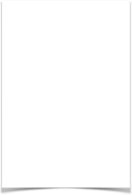 Let’s borrow our auxiliary from the imperfect.
etre			                                er=é
                                              ir-i
avoir			                            re- u
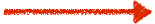 Aux                               +                       P.P.
So you're options for auxiliaries now are:
So, all put together:
P.P.



er-é
ir-i
re-u
+
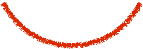 Check House sheet
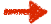 So, let’s try a few
I had eaten.
J’avais mangé
He had gone down
Il était descendu
He had studied
Il avait étudié
Little Rule to remember
If you have an être verb and you are referring to a girl, you add an e to your Past Participle.  
More than one girl, es
More than one guy, s